QUESTION 1
Which actress portrays the character Eleven in Netflix’s Sci-fi Horror series ‘Stranger Things’?
[Speaker Notes: Millie Bobby Brown]
QUESTION 2
How are Jon Snow and Daenerys related in the hit show ‘Game Of Thrones’?
[Speaker Notes: She is his aunt/he is her nephew]
QUESTION 3
Which famous F.R.I.E.N.D.S actress stars in the Netflix show ‘Grace & Frankie’?
[Speaker Notes: Lisa Kudrow]
QUESTION 4
What is Katy Perry’s real name?
[Speaker Notes: Katherine Elizabeth Hudson (Katherine Hudson)]
QUESTION 5
Which UK Soap Opera features the pub named ‘The Dog in the Pond’?
[Speaker Notes: Hollyoaks]
QUESTION 6
Which hit single went to number one in the U.S. in 2012 after an internet meme went viral with this song?
[Speaker Notes: Harlem Shake]
QUESTION 7
This band was a one-hit wonder.Their hit was named ‘Breakfast at Tiffanys’.Please name the band?
[Speaker Notes: Deep Blue Something]
QUESTION 8
Name the actress who playsthe Queen of Genovia…
[Speaker Notes: Julie Andrews]
QUESTION 9
A popular resturant is set to partially open as of next week. Name the restaurant?
[Speaker Notes: McDonalds]
QUESTION 10
Tom Jones is a beloved famous artist from Treforest, Pontypridd born in the 1940’s.What year was he born?
[Speaker Notes: 1940]
QUESTION 1
Name the main spirit in the following cocktails:
Old Fashioned
[Speaker Notes: Whiskey]
QUESTION 2
Name the main spirit in the following cocktails:
Harvey Wallbanger
[Speaker Notes: Vodka]
QUESTION 3
Name the main spirit in the following cocktails:
Sidecar
[Speaker Notes: Cognac]
QUESTION 4
Name the main spirit in the following cocktails:
Pornstar Martini
[Speaker Notes: Vodka]
QUESTION 5
Name the main spirit in the following cocktails:
The Godfather
[Speaker Notes: Scotch Whiskey OR Amaretto (both equal parts)]
QUESTION 6
Name the main spirit in the following cocktails:
Tom Collins
[Speaker Notes: Gin]
QUESTION 7
Name the main spirit in the following cocktails:
Mai Tai
[Speaker Notes: Rum]
QUESTION 8
What famous 6% cider is brewed in the Cornish seaside town of Newquay?
[Speaker Notes: Rattler]
QUESTION 9
Clwb Tropicana and Stay Puft are two types of beer created by which brewery?
[Speaker Notes: Tiny Rebel]
QUESTION 10
Also known as a ‘Blind Pig’ or a ‘Blind Tiger’ what is the slang name for an establishment selling alcoholic drinks in the Prohibition era?
[Speaker Notes: Speakeasy]
QUESTION 1
What is the first name of Leonardo DiCaprio’s character in the 2013 film ‘The Great Gatsby’?
[Speaker Notes: Jay (Jay Gatsby)]
QUESTION 2
‘The Circle of Life’ was written and released by Elton John. What is the name the other song that he created for ‘The Lion King’?
[Speaker Notes: Can you feel the love tonight?]
QUESTION 3
Liam Neeson plays the character ‘Qui Gon Jinn’ in the Star Wars saga. Which Star Wars film does he first feature in?
[Speaker Notes: Episode I - The Phantom Menace]
QUESTION 4
‘Everything is Awesome’ is a song from the soundtrack of which 2014 movie?
[Speaker Notes: The LEGO movie]
QUESTION 5
‘The Further’ is a mythical realm in which demonic spirits live in which series of popular thrillers directed by James Wan?
[Speaker Notes: Insidious]
QUESTION 6
Bridget Jones has three best friends. The first named Jude and the second, Shazza. What is the name of their gay best friend?
[Speaker Notes: Tom]
QUESTION 7
Judi Dench played M in the James Bond series of films. How many films did she feature in?
[Speaker Notes: 7]
QUESTION 8
‘Ocean’s 8’ features an all star female line up.What is the name of Danny Ocean’s sister played by Sandra Bullock?
[Speaker Notes: Debbie Ocean]
QUESTION 9
What are the names of the two male gargoyles who feature in Disney’s adaptation of Victor Hugo’s novel ‘The Hunchback of Notre Dame’?
[Speaker Notes: Victor & Hugo]
QUESTION 10
Carrie Fisher played the Princess Leia in the Star Wars saga and starred alongside her daughter in the final trilogy. What is her daughters name?
[Speaker Notes: Billie Lourd]
QUESTION 1
In it’s simplest form, what does thecode CMYK stand for?
[Speaker Notes: Cyan | Magenta | Yellow | Key (Blue, Pink, Yellow, Black)]
QUESTION 2
Name this font:
HELLO I’m a friendly font.
[Speaker Notes: Comic Sans]
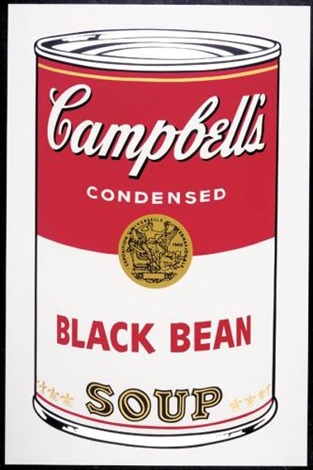 QUESTION 3
Which famous artist designed
the iconic ‘Campbells Soup’ piece?
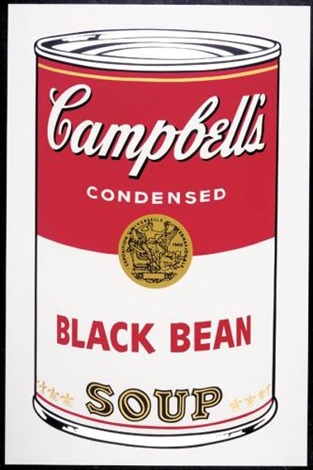 [Speaker Notes: Andy Warhol]
What is the name this famous painting?
QUESTION 4
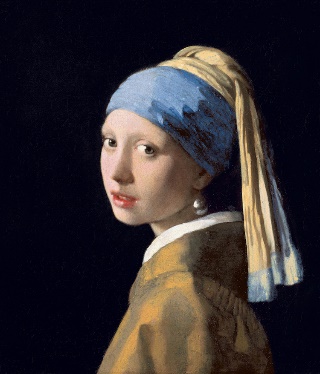 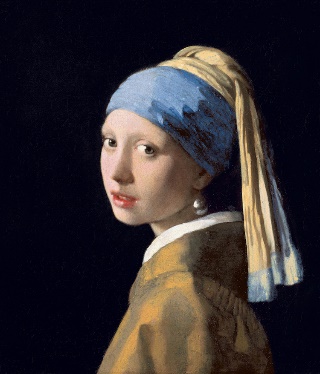 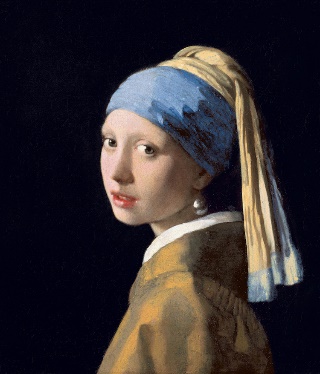 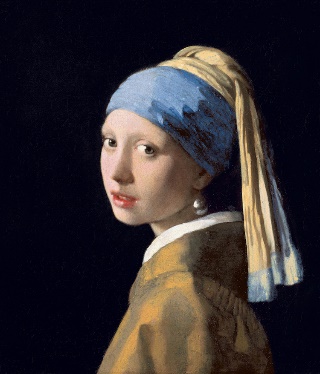 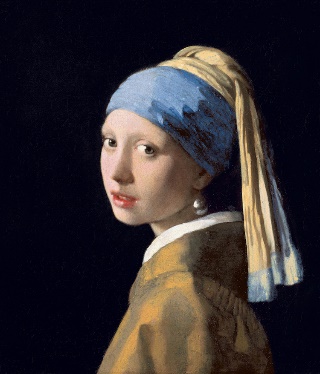 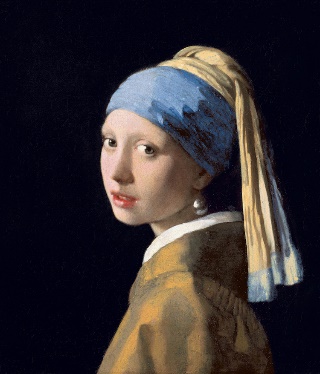 [Speaker Notes: The girl with the pearl earring]
QUESTION 5
What is the name of the industry colour matching coding that can be purchased on items such as mugs and water bottles?
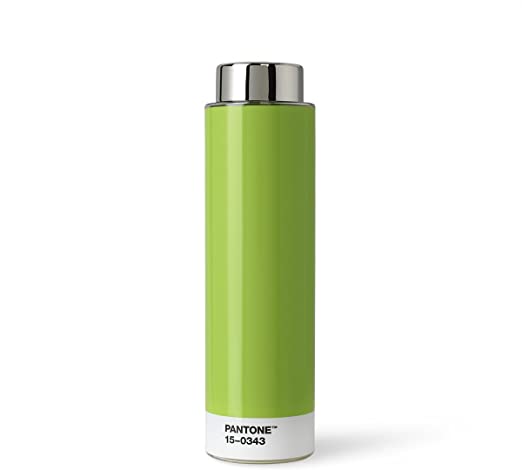 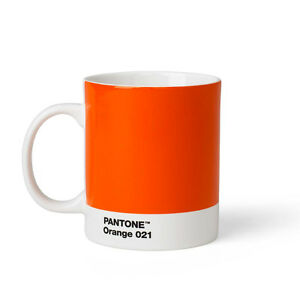 [Speaker Notes: Pantone]
QUESTION 6
What is the PantoneColour of the Year 2020?
[Speaker Notes: Classic Blue]
CHALLENGE
It’s 1945 and you’re off out to celebrate.You need to bring: 
1. A tinned item, 2. Headscarf (of any material), 3. Bubbly & 4. an Egg
ONE POINT PER ITEM EACH
QUESTION 1
Who played Winston Churchill in the film‘Darkest Hour’?
[Speaker Notes: Gary Oldman]
QUESTION 2
What is the date that Germany signed the official surrender and Europe officially declared victory over Germany in WW2?
[Speaker Notes: 08.05.1945 (VE DAY)]
QUESTION 3
Which Disney film was set during WW2 starring Angela Lansbury?
[Speaker Notes: Bedknobs & Broomsticks]
QUESTION 4
During WW2 many items that we take for granted were rationed. To the nearest gram, how much butter was given per adult per week?
10GRAMS
50GRAMS
100GRAMS
[Speaker Notes: 50g Butter]
QUESTION 5
During WW2 many items that we take for granted were rationed. To the nearest gram, how much sugar was given per adult per week?
225GRAMS
300GRAMS
500GRAMS
[Speaker Notes: 225g Sugar]
QUESTION 6
During WW2 many items that we take for granted were rationed. To the nearest gram, how much cheese was given per adult per week?
10GRAMS
25.75GRAMS
50GRAMS
[Speaker Notes: 50g Cheese]
QUESTION 7
Which famous WW2 singer famously sang the song ‘There’ll Be Blue Birds Over The White Cliffs Of Dover’?
[Speaker Notes: Vera Lynn]
QUESTION 8
Which famous harbour on a U.S. naval base was bombed in WW2?
[Speaker Notes: Pearl Harbour]
QUESTION 9
The London Blackout in WW2 was also known as what event?
[Speaker Notes: The Blitz]
QUESTION 10
In which year didrationing end after WW2?
[Speaker Notes: 4th July 1954]